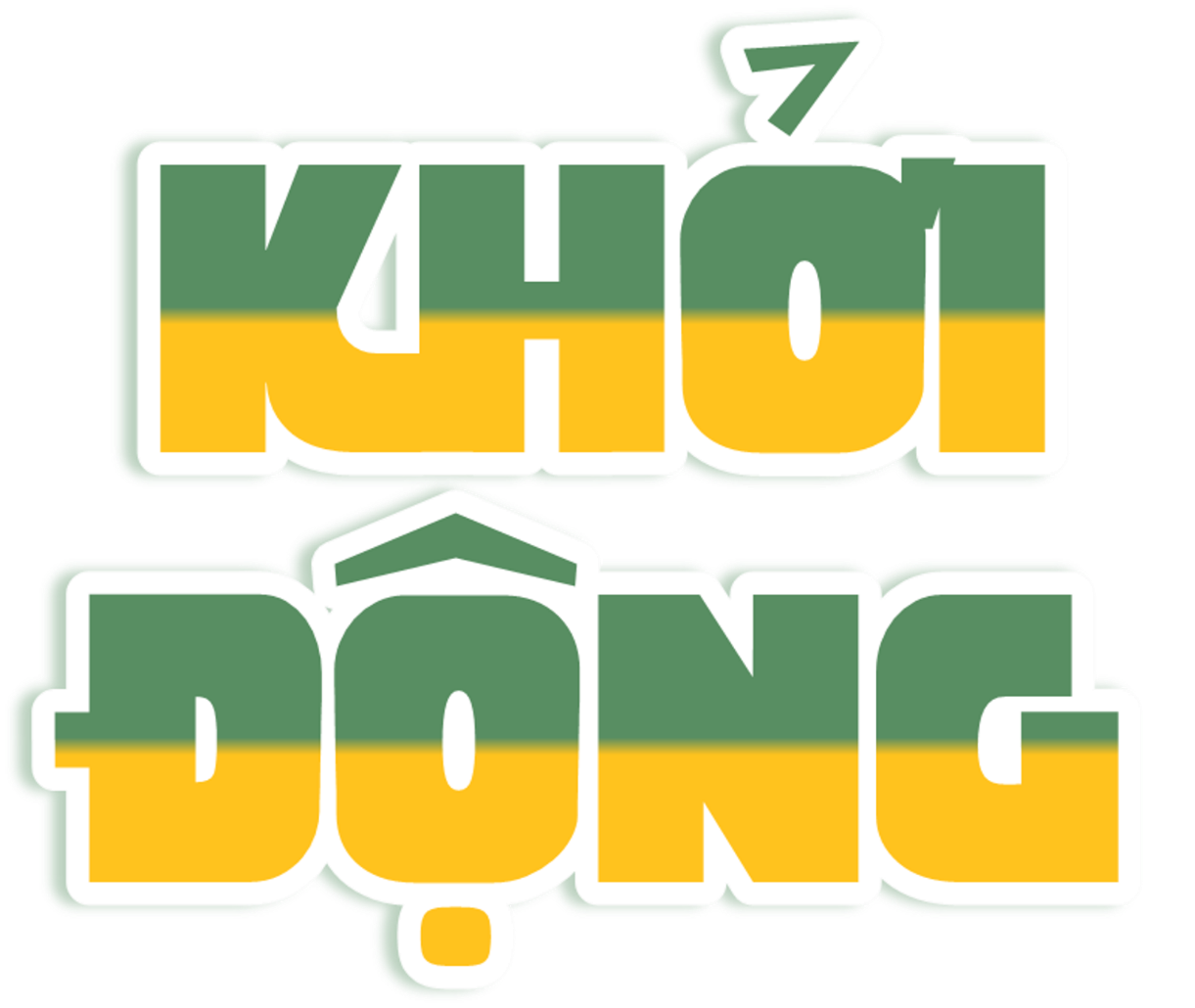 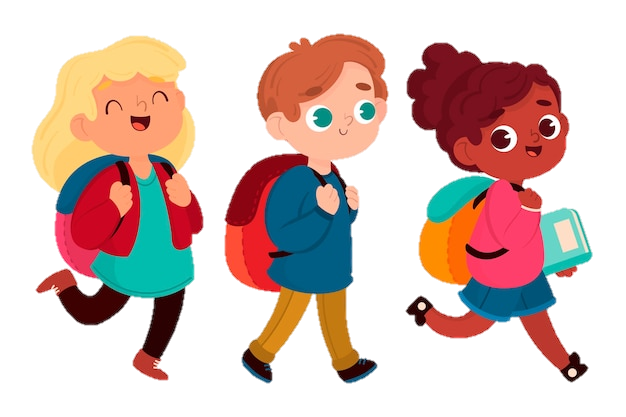 Nhắc lại cách viết bài văn tả phong cảnh
Bài văn tả phong cảnh gồm 3 phần: 
Mở bài: Giới thiệu khái quát về phong cảnh. 
Thân bài: Tả lần lượt từng phần hoặc từng vẻ đẹp của phong cảnh. 
Kết bài: Nêu nhận xét hoặc cảm nghĩ về phong cảnh.
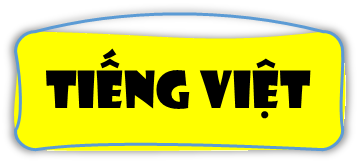 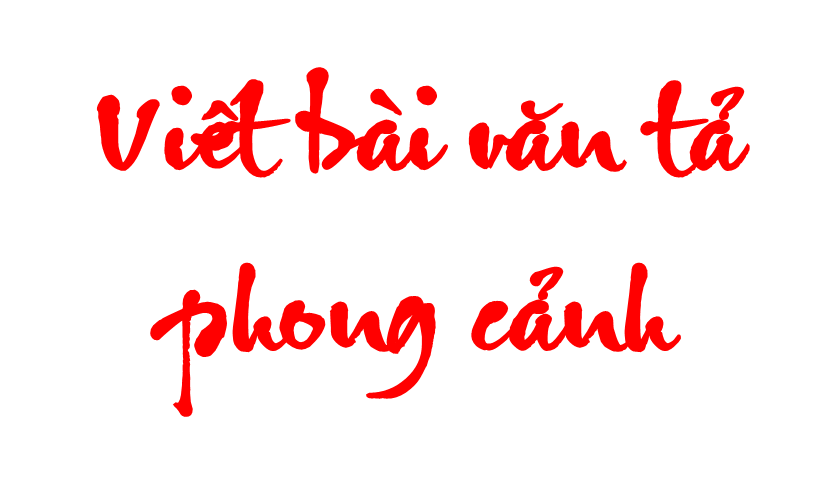 Chọn 1 trong 2 đề dưới đây:
Đề 1: Tả một cảnh ao hồ, sông suối ở quê hương em hoặc ở nơi gia đình em sinh sống.
Đề 2: Tả một cảnh biển đảo em đã được thấy tận mắt hoặc xem trên phim ảnh.
[Speaker Notes: Bấm vào từng từ để sắp xếp vào hai toa tàu.]
1. Dựa vào dàn ý đã lập trong hoạt động Viết ở Bài 14, viết bài văn theo yêu cầu của đề bài.
Lưu ý:
– Trình bày rõ 3 phần mở bài, thân bài, kết bài.
– Tả kĩ hơn những sự vật, hiện tượng đặc sắc, làm nên vẻ đẹp riêng cho phong cảnh được miêu tả.
– Lựa chọn từ ngữ có sức gợi tả để làm nổi bật đặc điểm của sự vật, hiện tượng; kết hợp sử dụng biện pháp so sánh, nhân hoá,... để lời văn sinh động, có sức cuốn hút đối với người đọc.
M:
2. Đọc soát và chỉnh sửa
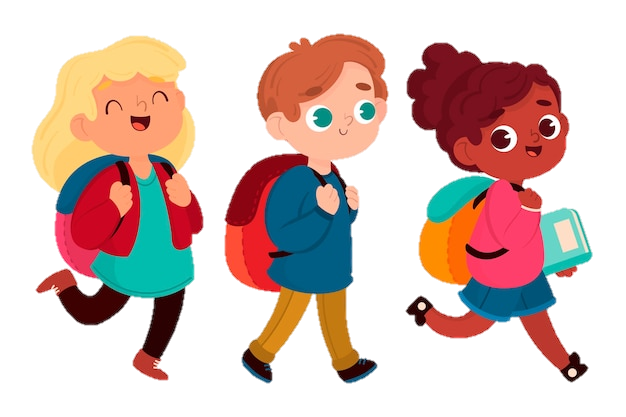 Bố cục bài văn
Trình tự miêu tả
….
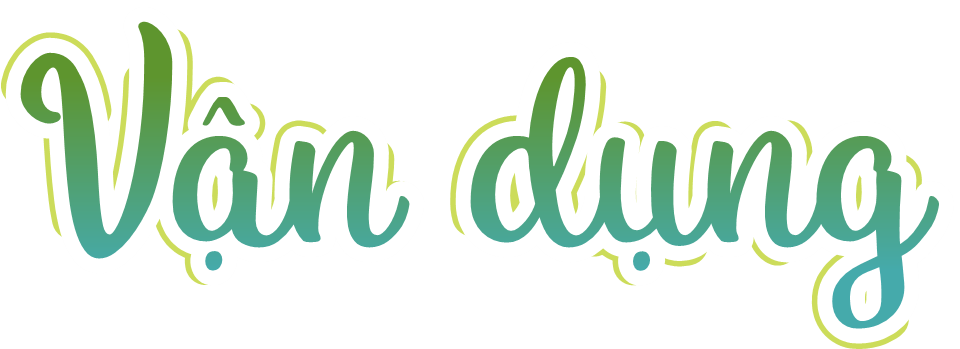 Em hãy ghi lại những tác dụng mà mặt trời mang tới cho vạn vật trên thế gian này
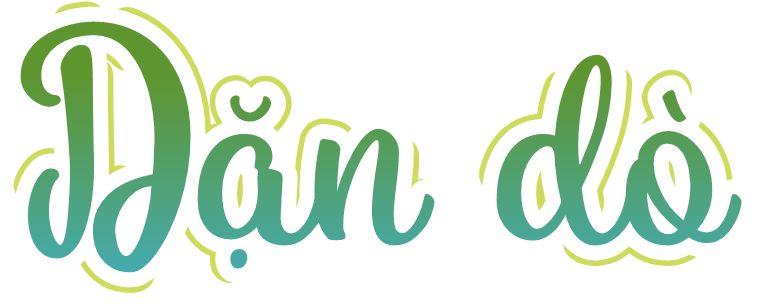 Tìm đọc đoạn văn, bài văn tả cảnh miền núi, trung du, đồng bằng,... và chép lại những câu văn hay.
Về nhà: Đọc bài văn của em cho người thân nghe và tiếp thu góp ý.
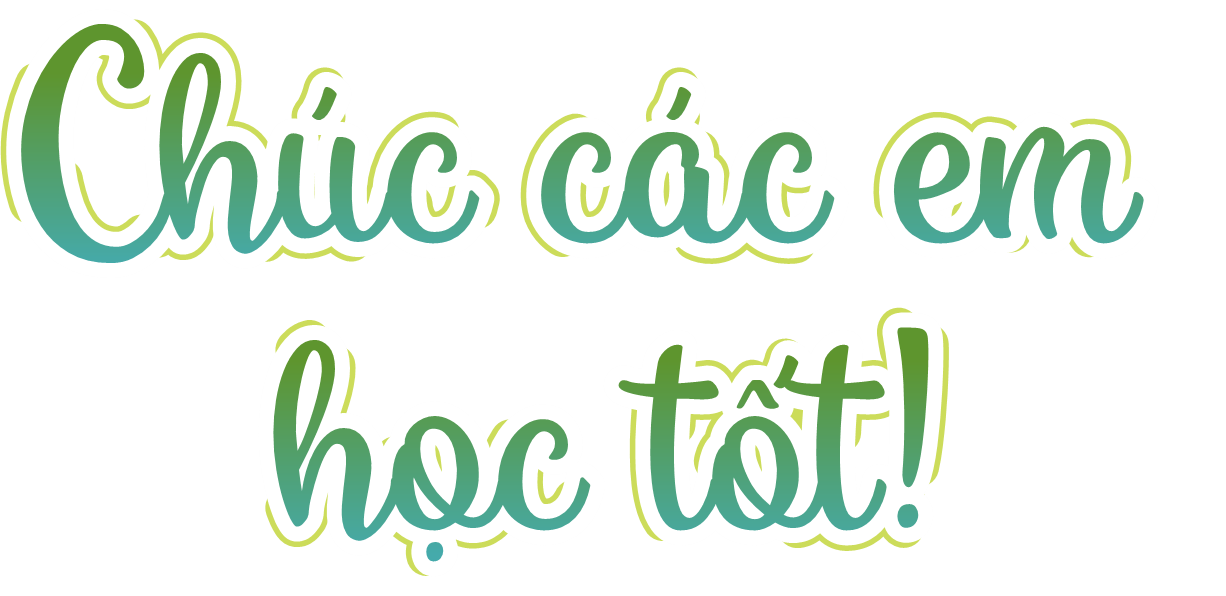